How community workforce efficiency and performance assessment strengthened delivery of quality services to vulnerable children in Cross River, Nigeria
Ibor, G.1; Akpan, D.2; Adekoya, P.2; Essien, G.2; Ojobo, J.2; Bassey, J.2; Magaji, D.3 and Aruku, C.2

1Executive Director, Initiative for People Good Health, Calabar – Nigeria
2Center for Clinical Care and Clinical Research
3United States Agency for International Development
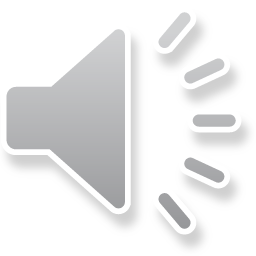 Lessons Learnt

Analysis of the community workforce performance matrix shows that the CWs with the five CBOs reached the highly functional performance rating of 80% in two domains namely supervision and information management. Relatively, achieved a median performance rating of 60% in nine other domains including fair recruitment process, roles clarification, capacity building, job aid supplies, incentives and knowledge of job role. Analysis further revealed most of the CWs documented concerns and poor rating (at 30%) in a domain that measured CWs opportunity for career advancement and growth. This result assisted CCCRN and the CBOs to effectively address gaps and consolidate effort on effective management of CWs leading to an increase in project achievement from 30% to 77% OVC enrolment target in two years.
Conclusion/next steps

Workforce performance analytics is an effective tool in driving community workforce efficiency and invariably helped workforce growth for better  and sustainable service delivery.
Methods

CCCRN awarded five Community-based Organizations (CBOs) and recruited a total of 128 CCWs; an average of 150 households per caseworker instead of an estimated 90 households per caseworker to provide direct services to beneficiaries. A community health worker’s functionality model was adapted as the basis for managing the CCWs, and their performance was measured across the fifteen components of the community workforce assessment and improvement matrix that covers the functionality constructs of human resource management, capacity building, support, and links1. CCCRN delivered tailored capacity building and job aids deployed to facilitate delivery of synthetic social support which are non-reciprocal, strictly time-bound, and accountable relationships with beneficiaries.
Background

Several community-based projects face the challenge of maximizing workforce to efficiently achieve project targets at the highest level of quality. A USAID-funded project, (ICHSSA1) with a project target of 53,125 beneficiaries required an estimated 3,320 case workers (CWs) to provide direct service to 13,281 vulnerable households in Cross River. This comes at a huge cost to the program estimated at USD249,023 monthly. Invariably, allocated resources could only account for 4% of the expected huge workforce. CCCRN implemented an agile performance management approach to manage the staffing gap and achieve workforce efficiency and quality service delivery.
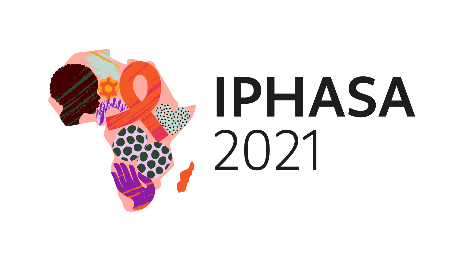 PRESENTED AT IPHASA 2021 – the 1st International Paediatric HIV Symposium in Africa|17-18 November 2021